Segmentation for Robotic Arm
Snir Green and Ethan Baron
Problem Definition
- Part of Robotics Excellence Program in mechanical engineering department
- Building a robotic arm that picks cans from a clutter in a box and organizes it for shipment
- The robotic arm will use vacuum or other measures to lift a can.
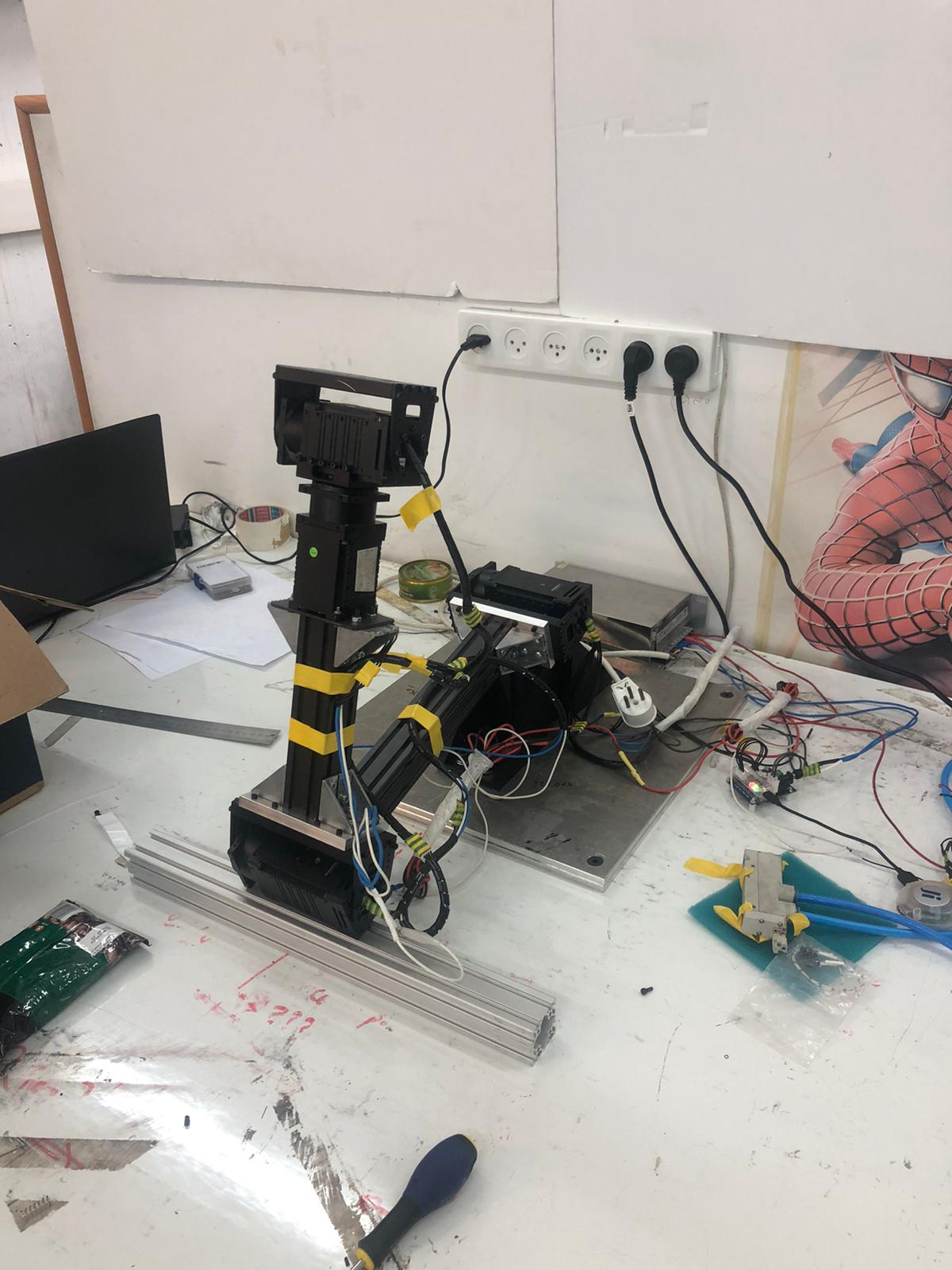 [Speaker Notes: TODO: Snir should take a photo of the robot arm]
Problem Definition – For us
- A depth camera (LIDAR) is located above the crate in a fixed position.
- Our task – Get a picture (RGBD) and return the location/curve of the most upper can.
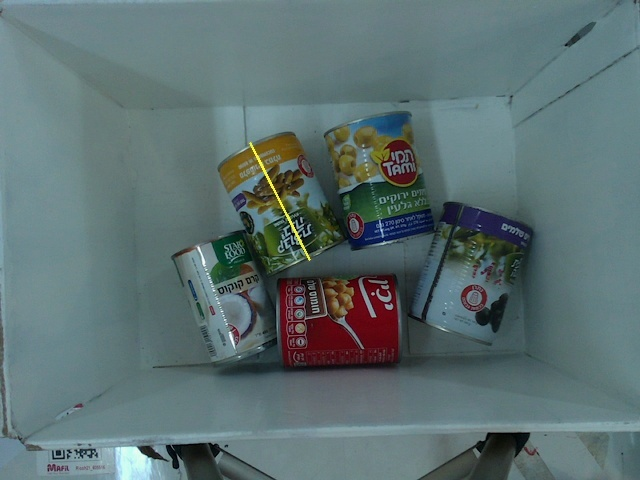 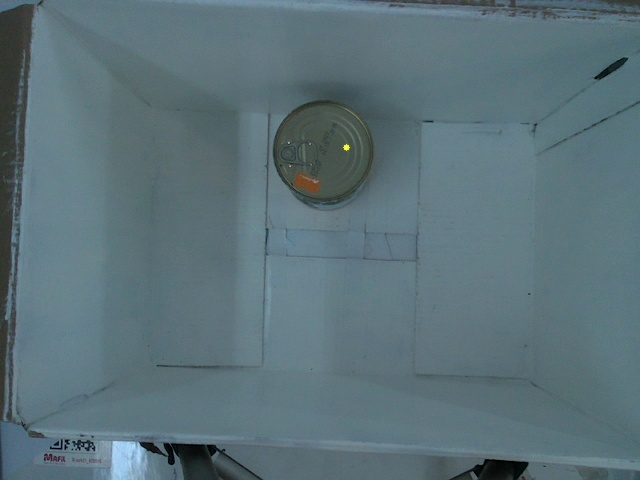 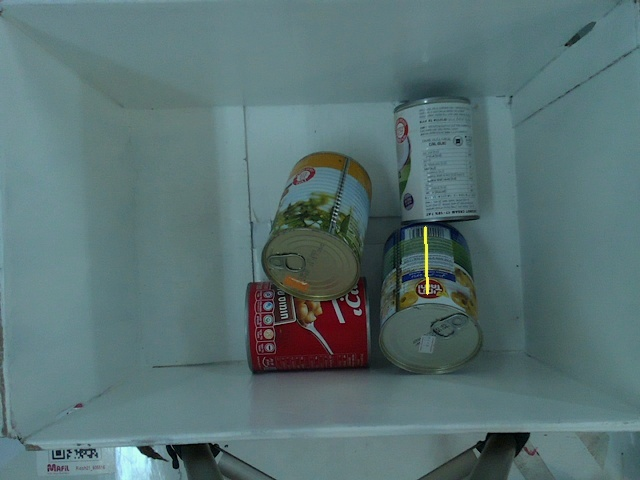 The Algorithm – High Level
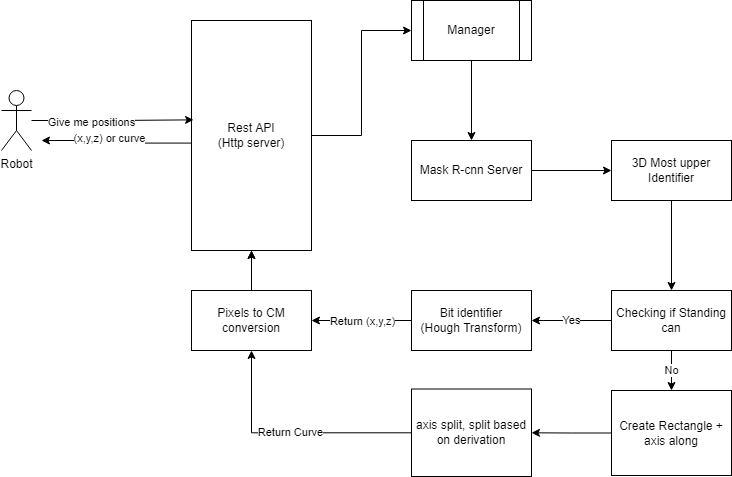 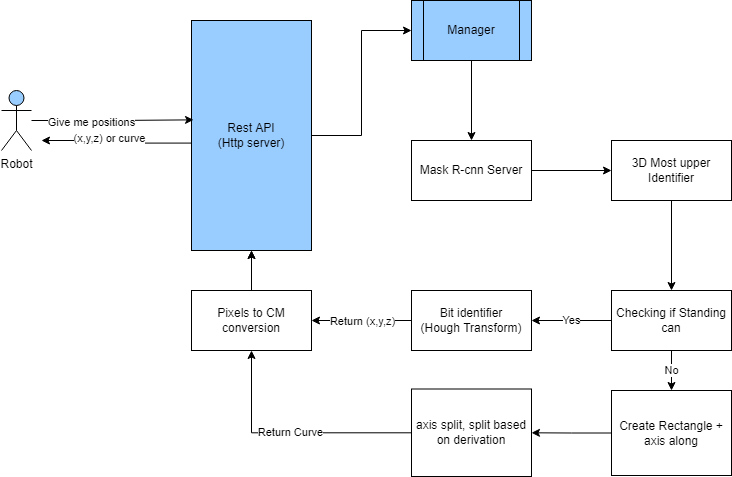 The Algorithm - Manager
proccessing
RGBD image
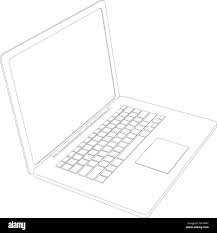 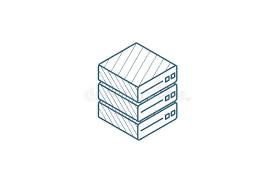 masks
Take picture
RGBD image
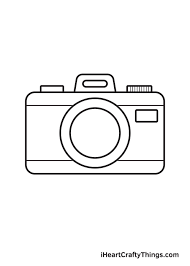 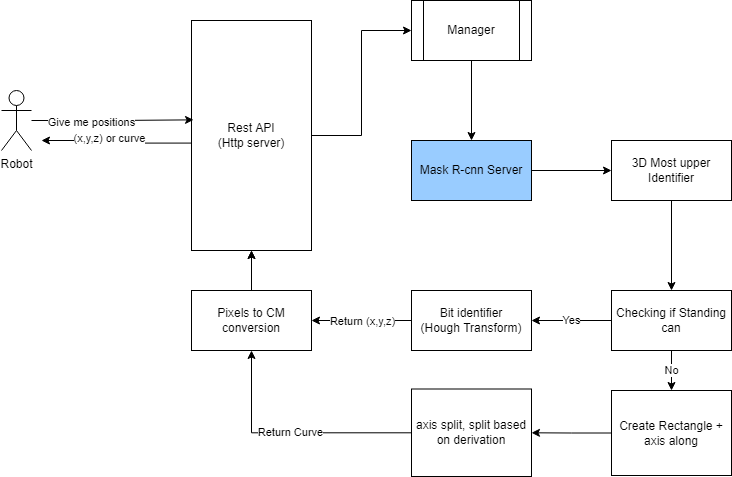 The Algorithm – Mask R-CNN
- CNN
- SOTA in image segmentation and instance segmentation
- Based on Faster R-CNN which is a region-based CNN
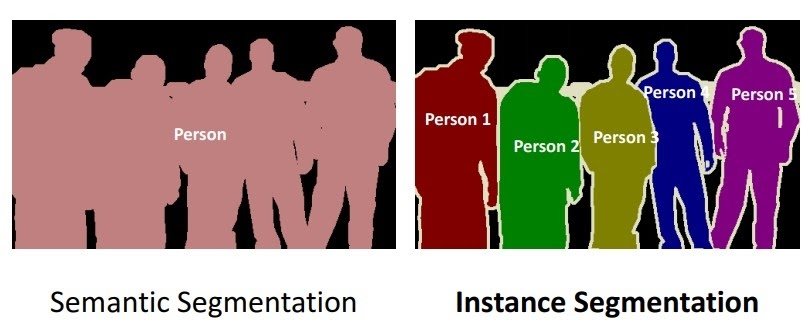 [Speaker Notes: - It gives bounding boxes as well, we don’t use it.]
The Algorithm – Mask R-CNN
- We used the PyTorch version, and the checkpoint trained on the COCO dataset.
- Contains 88 classes, none are cans
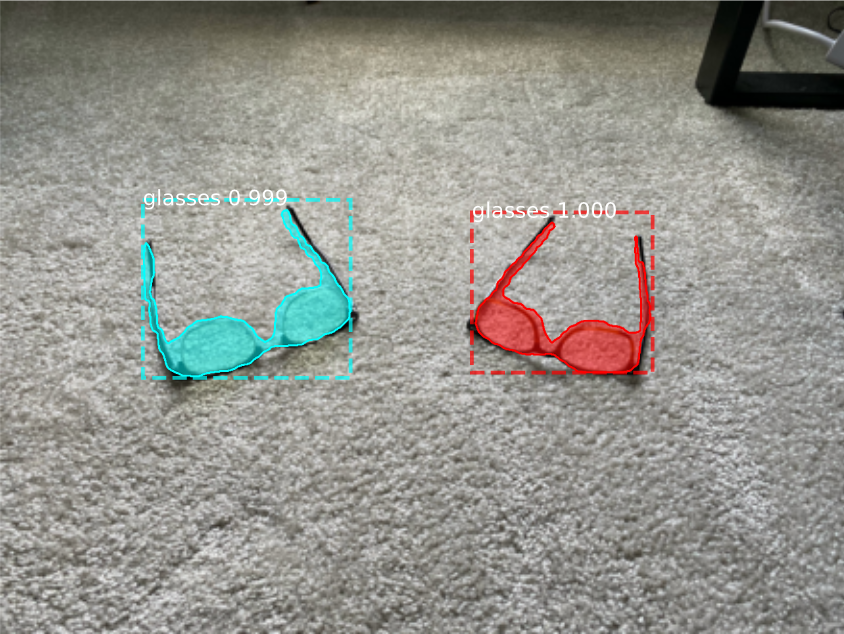 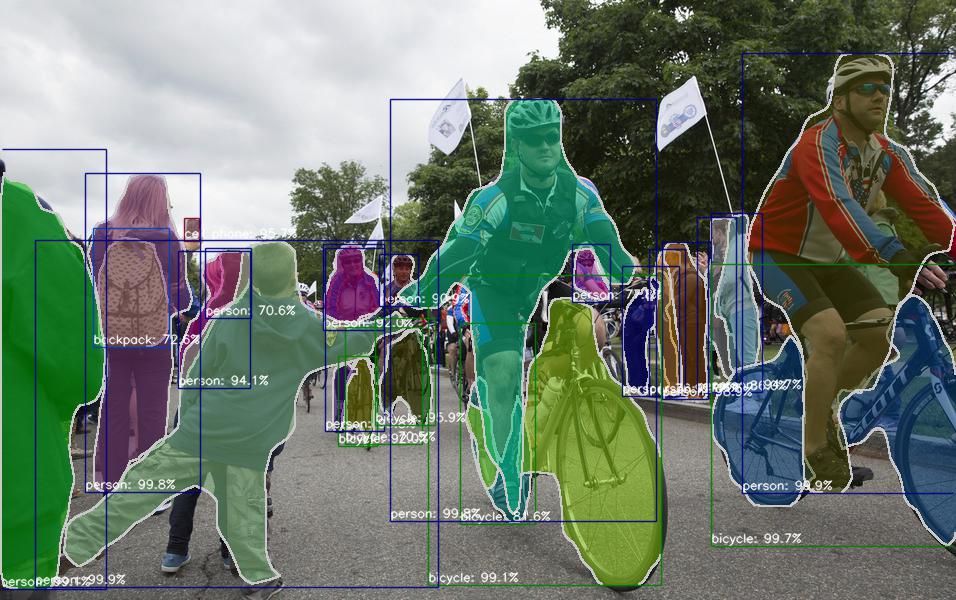 The Algorithm – Mask R-CNN
- Without training, the checkpoint performed OK and identified the cans as bottles.
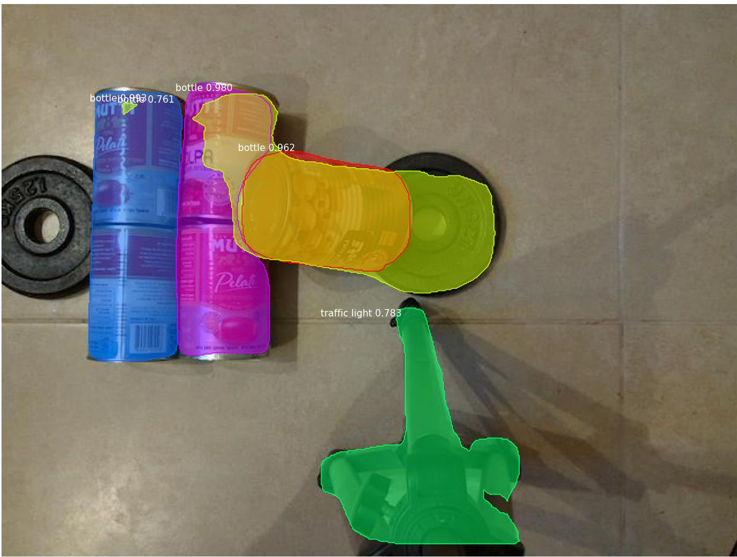 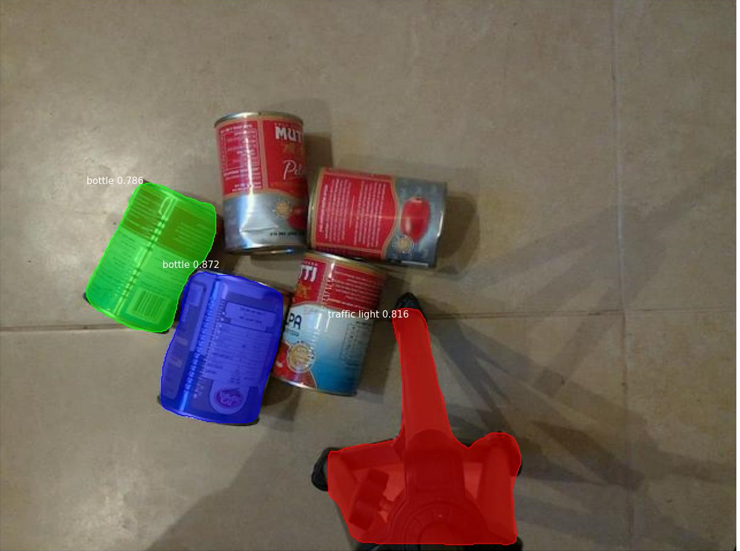 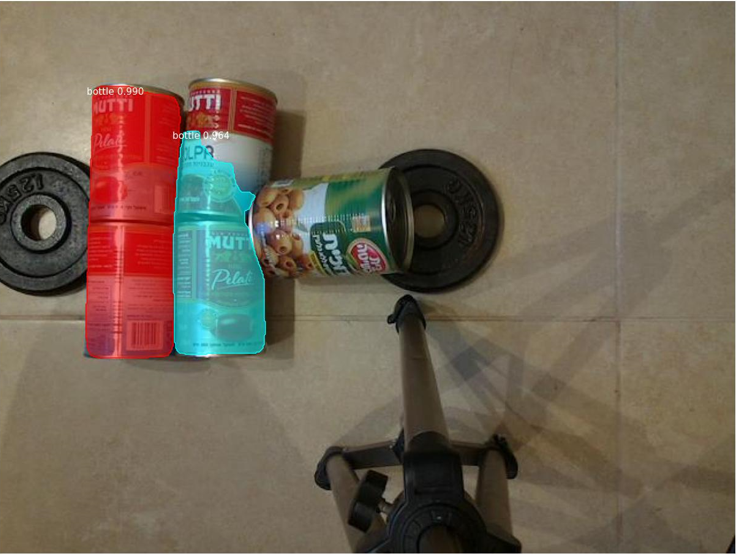 [Speaker Notes: Should remind here we only need one can right
In the simpler scenarios – it worked quite well, (with identifying one can, in the harder it was BAD).
Explain that thus with a request from the robotics lab and Amit guidance, we trained the network]
Data gathering
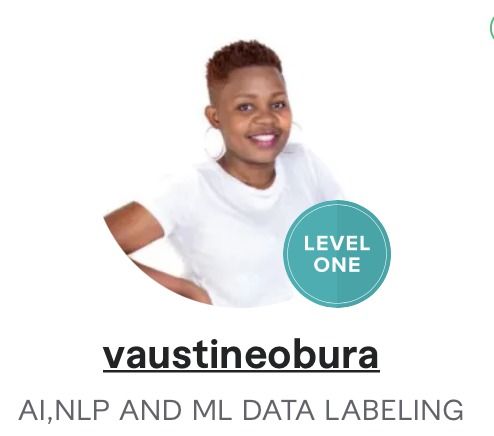 Taking pictures of 1200 scenarios.
Creating the masks of the cans.
Classifying laying, standing and tilted cans.
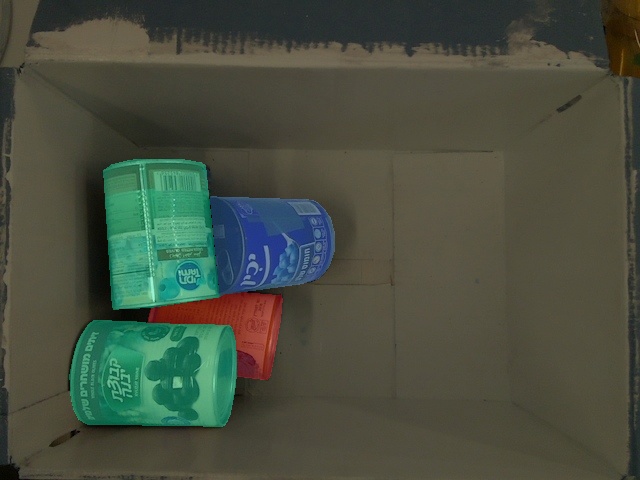 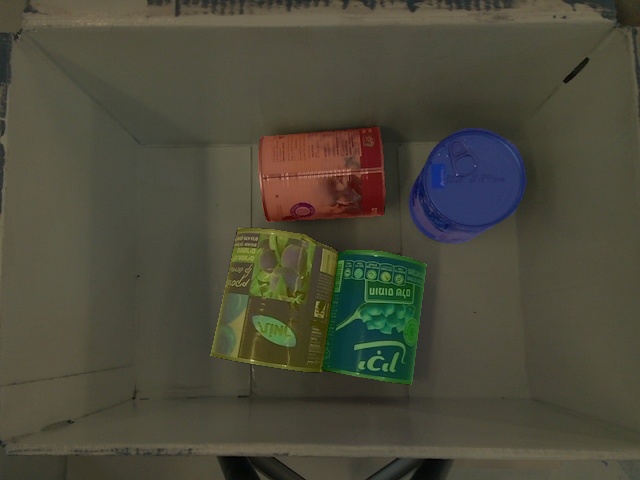 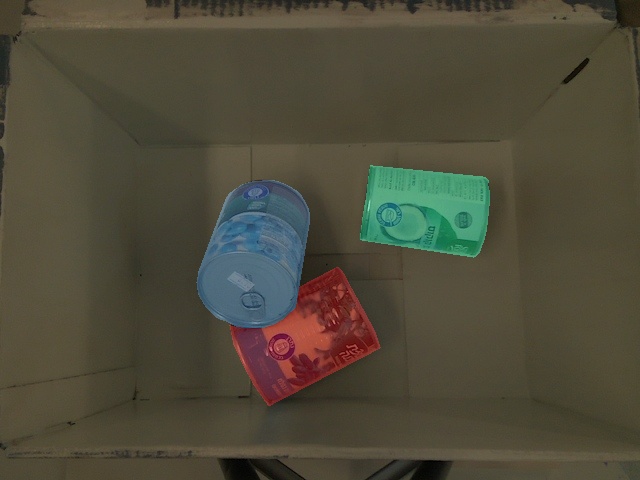 The Algorithm – Mask R-CNN
- It did perform more than 90% on our tests in medium difficult environment (performed afterwards).
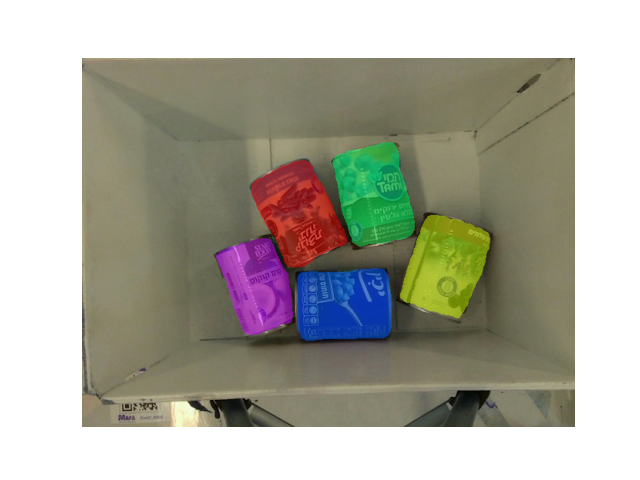 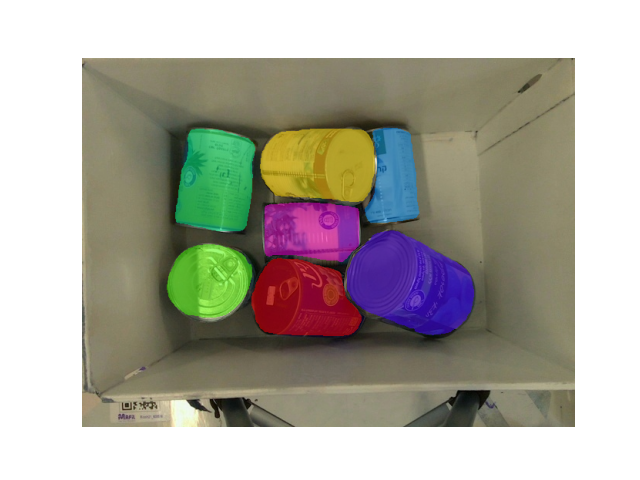 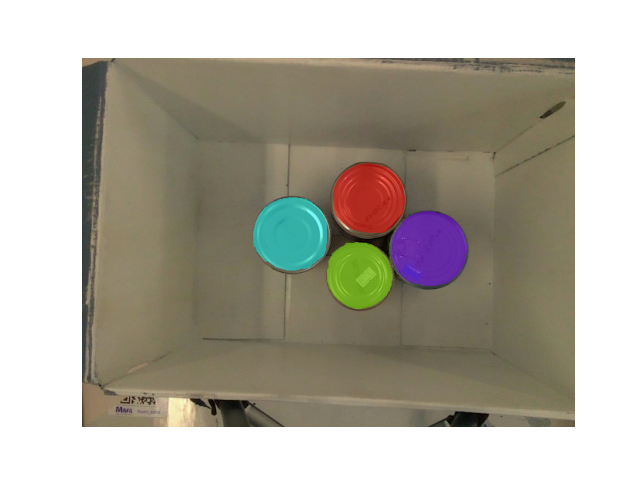 [Speaker Notes: Should remind here we only need one can right
In the simpler scenarios – it worked quite well, (with identifying one can, in the harder it was BAD).]
The Algorithm – Mask R-CNN
Some error examples though:
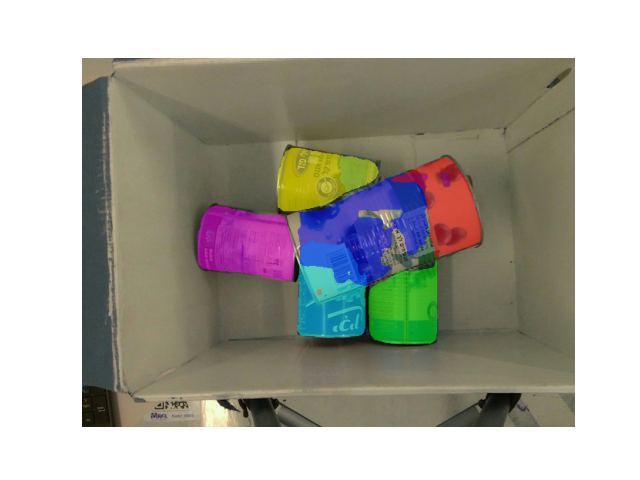 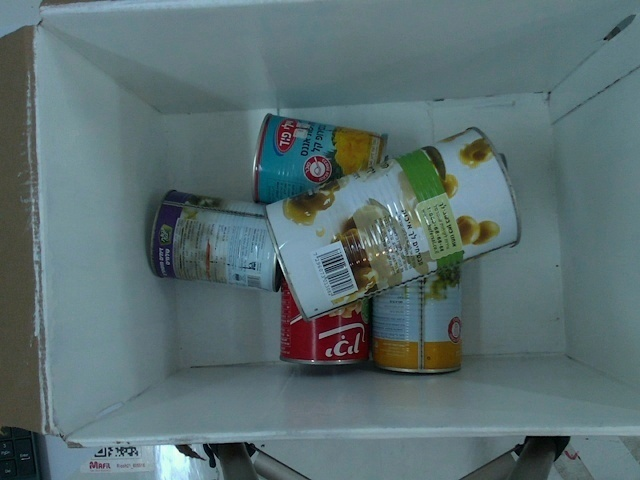 [Speaker Notes: TODO: M]
The Algorithm – Mask R-CNN
Some error examples though:
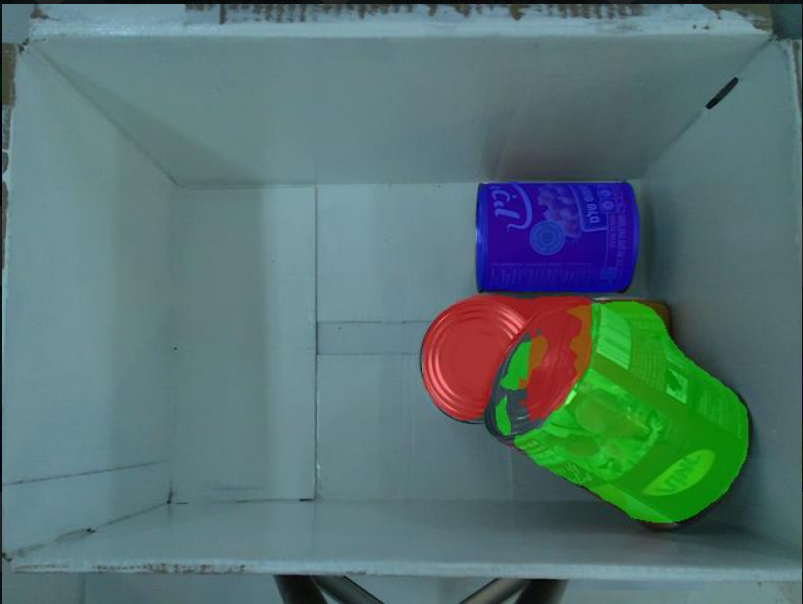 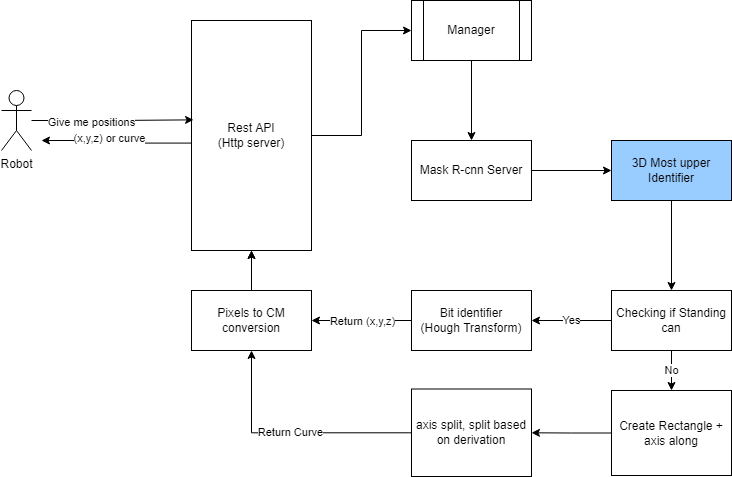 The Algorithm – 3D Most Upper Mask
- Using the depth matrix (Z dimension)
- Calculates for every mask the maximal height in it
- Takes highest mask
[Speaker Notes: - Remember this is after smoothing the masks only
- Sometimes fail (probably due to not doing some percentiles in the code…) but only to similar heighted cans]
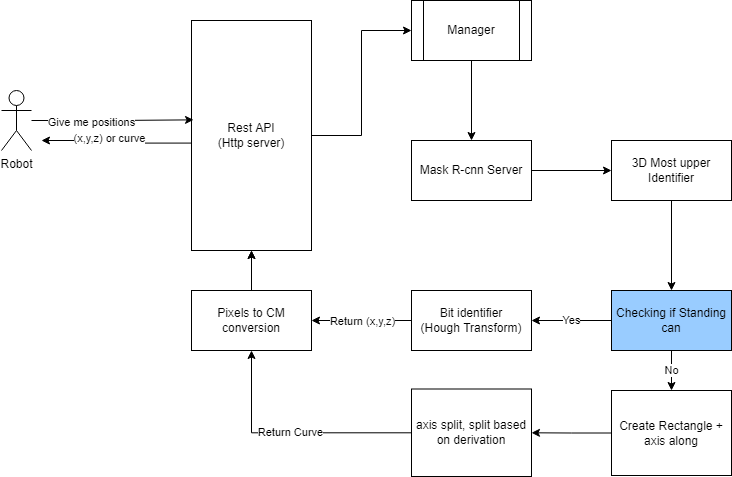 Before That – Quick Detour on the Depth Camera
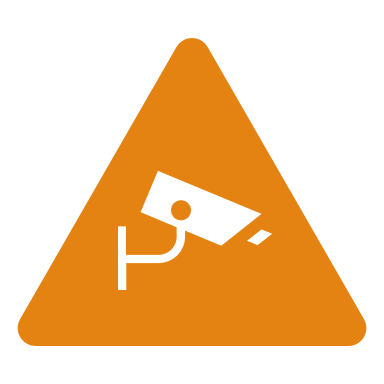 [Speaker Notes: - Remember this is after smoothing the masks only
Sometimes fail (probably due to not doing some percentiles in the code…) but only to similar heighted cans
Remind why we don’t do it with Hough Transform]
Depth Camera Noise ADD HERE
[Speaker Notes: - First of all show differences in heights in the camera]
Depth Camera Noise – Comparison
129mm
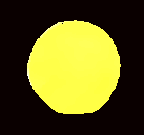 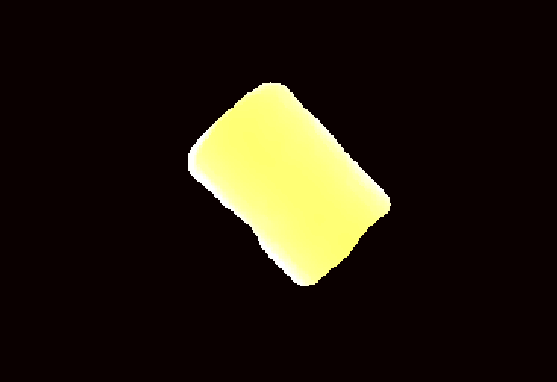 128mm
106mm
84mm
130mm
134mm
[Speaker Notes: Left side – laying can, right side – standing can, in the middle of the frame]
Depth Camera Noise – Comparison
91mm
114mm
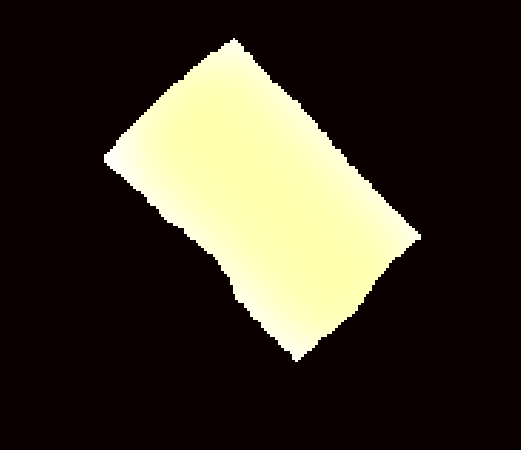 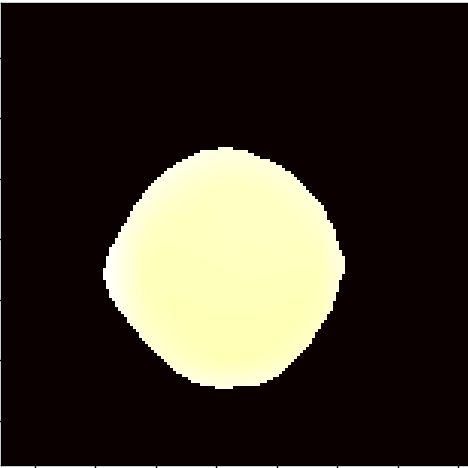 129mm
104mm
82mm
104mm
117mm
Depth Camera Noise – 1st Derivative
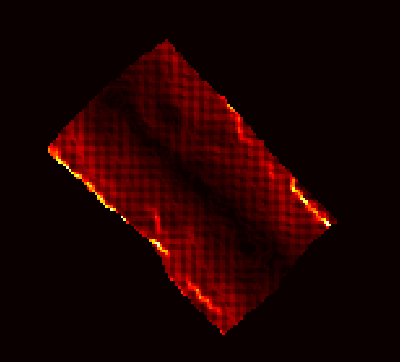 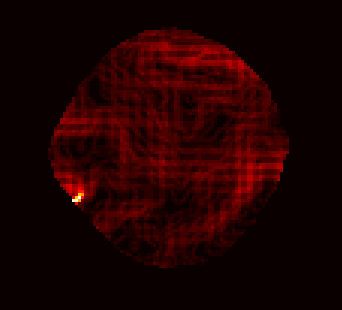 Depth Camera Noise – 1st Derivative
162e-5
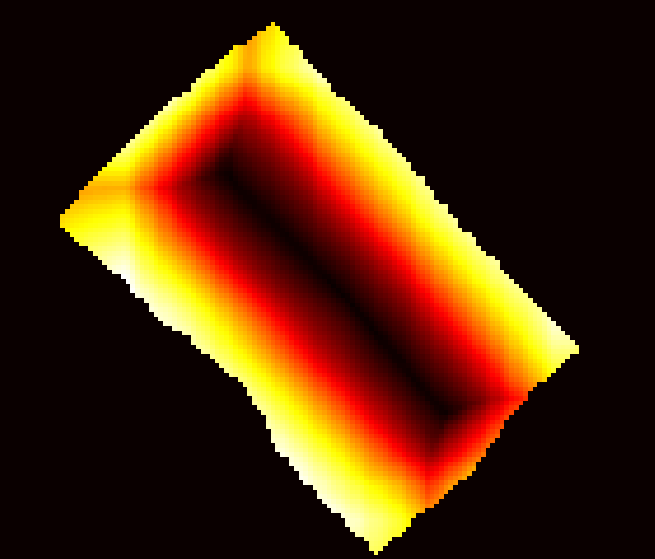 23.6e-5
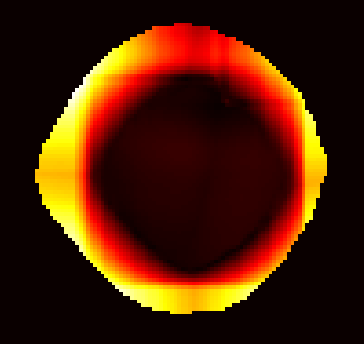 12.4e-5
132e-5
82mm
298e-5
282e-5
Depth Camera Noise – 2nd Derivative
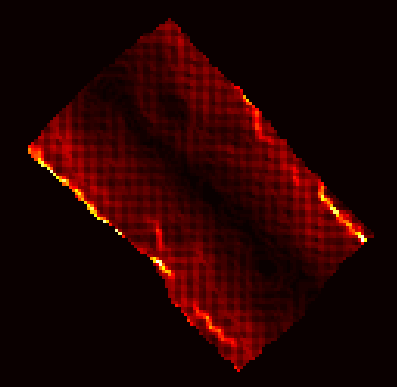 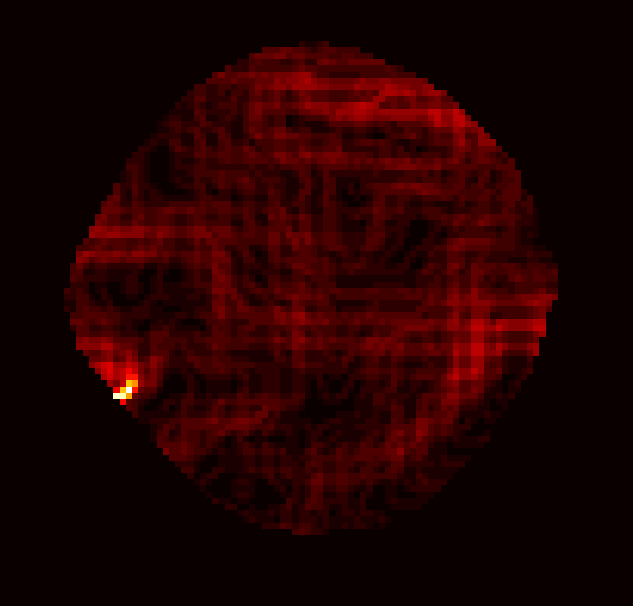 Depth Camera Noise – 2nd Derivative
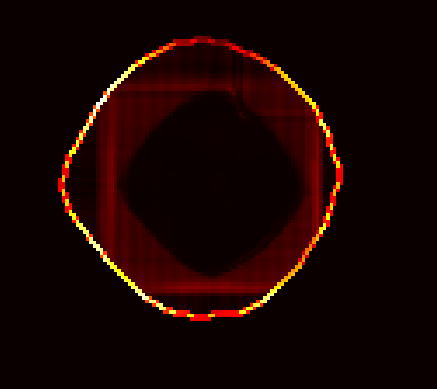 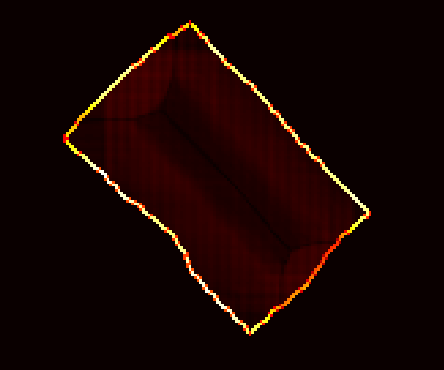 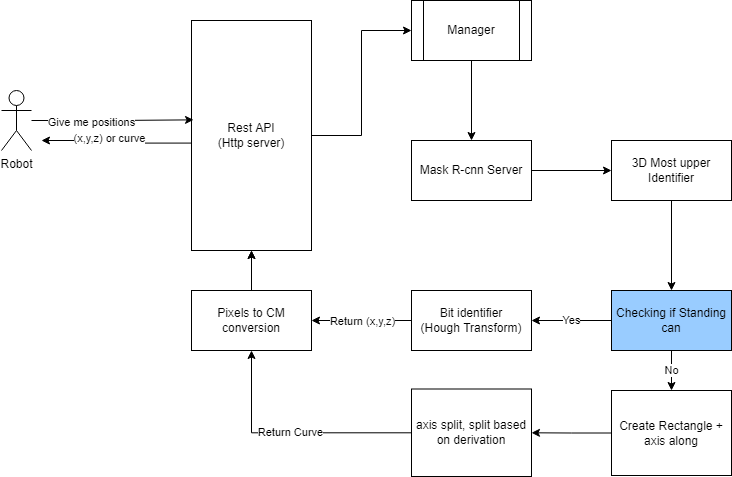 [Speaker Notes: Quick Reminder of what we are trying to do here!!!]
What we actually did
[Speaker Notes: again, everything with noise is quite empirical.
Important to note we checked that the camera’s setup is good – (but maybe that was one of the problems?)]
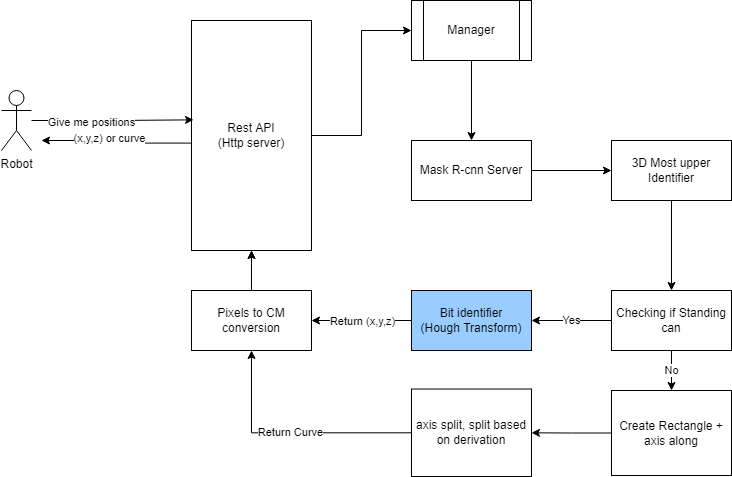 [Speaker Notes: Quick Reminder of what we are trying to do here!!!

Add that if we find that the most upper can is standing thus we go here]
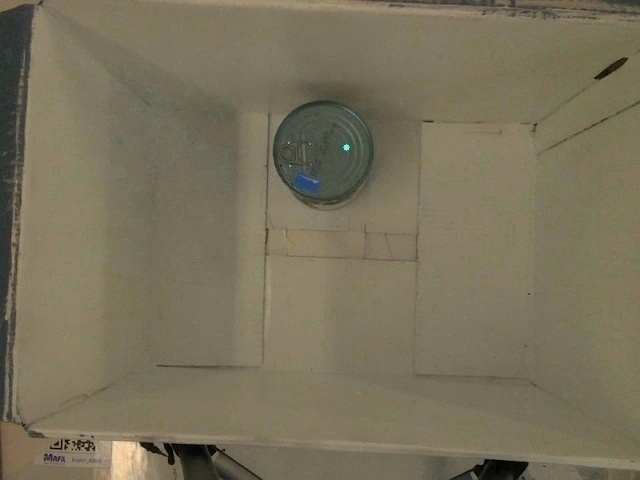 Bits algorithm
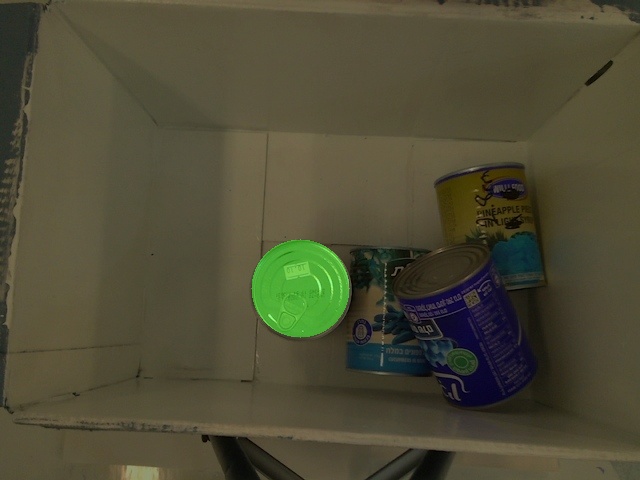 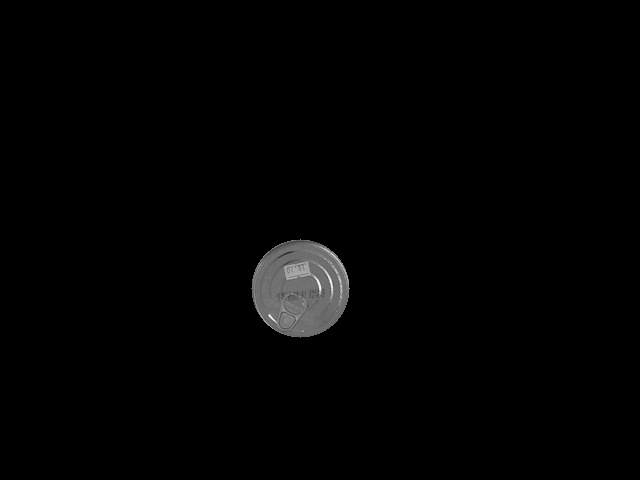 Get the masks of the standing cans
Proccess a masked image
Find canny image
Finding small circles
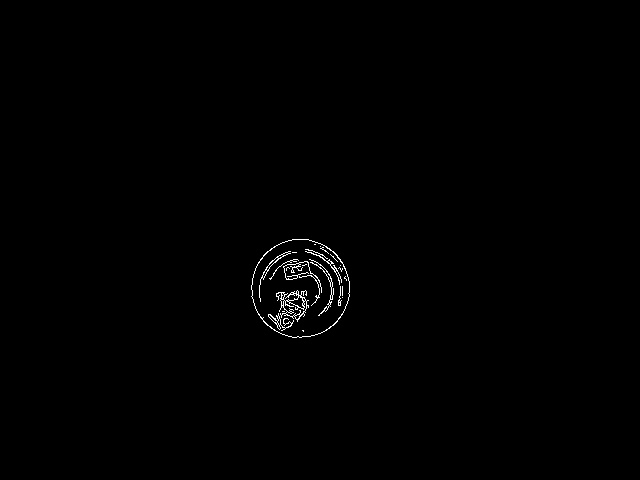 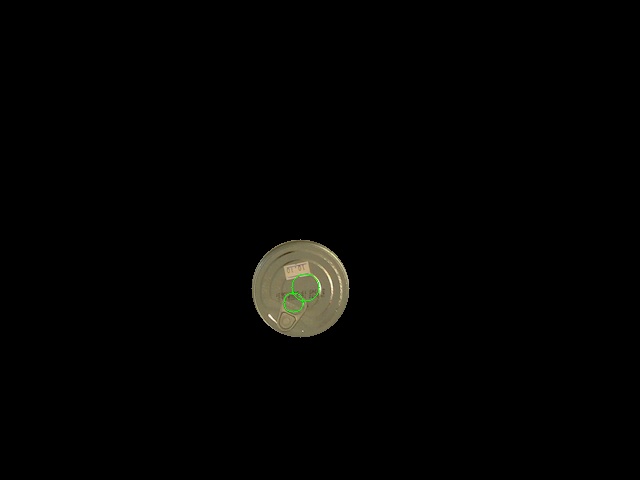 Bits algorithm – heuristics
Running Hough Transform with different parameters
Finding the best fit using heuristics:
Distance from center.
Occurrences.
Distance from mean point.
Etc.
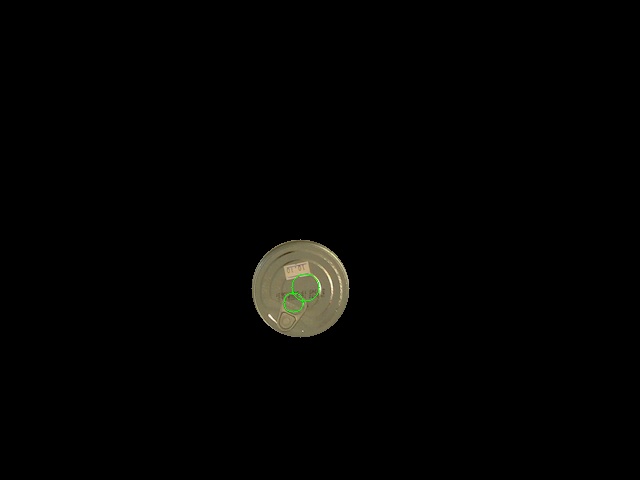 Bits algorithm – find ”sweet spot”
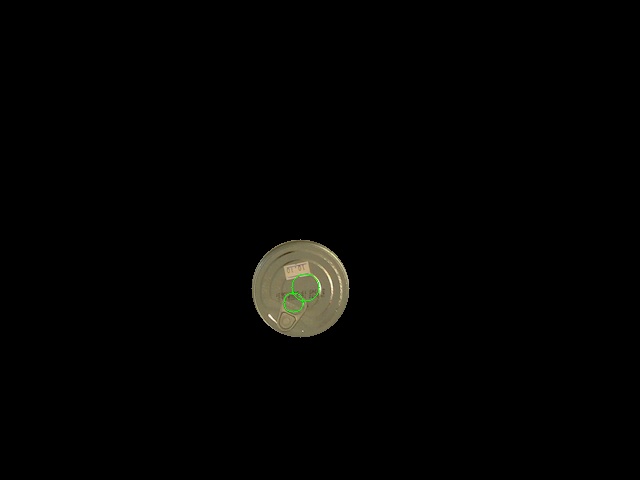 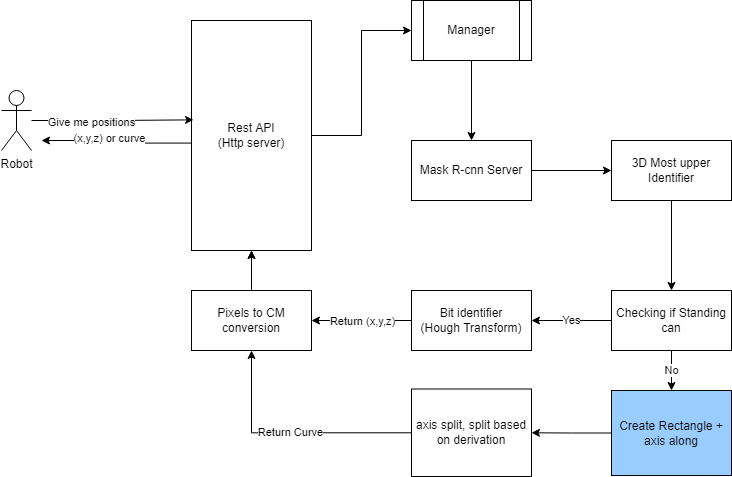 The Algorithm – Rectangle Around Mask
- We draw a rotated rectangle around if not standing can
- Performing PCA on the points to get the rectangle.
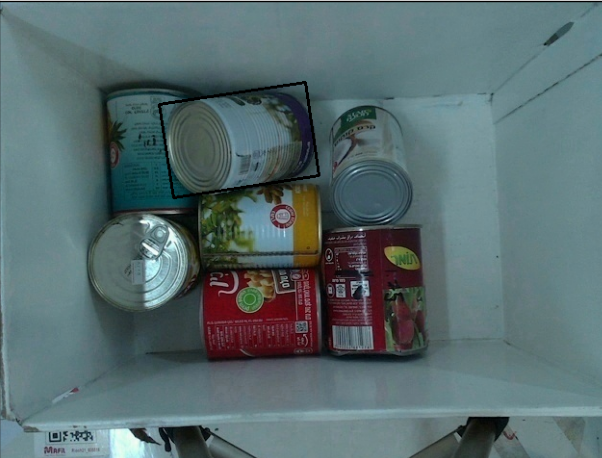 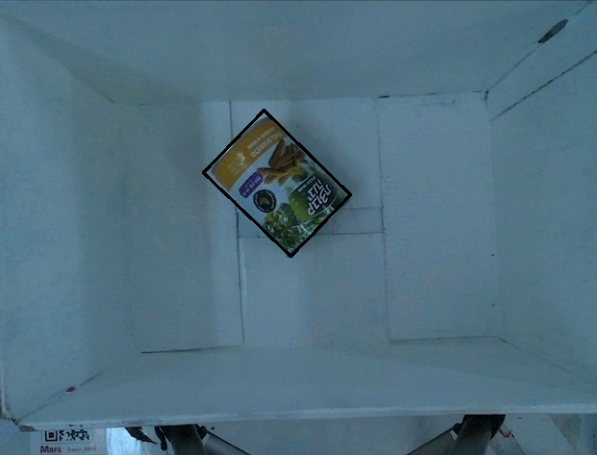 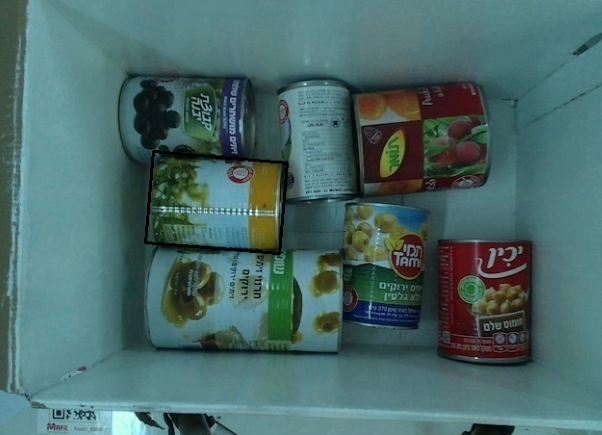 [Speaker Notes: Mostly for noise cancelation (sometimes the mask is not quite smooth as we want, and from above all the cans are somewhat rectanglic).]
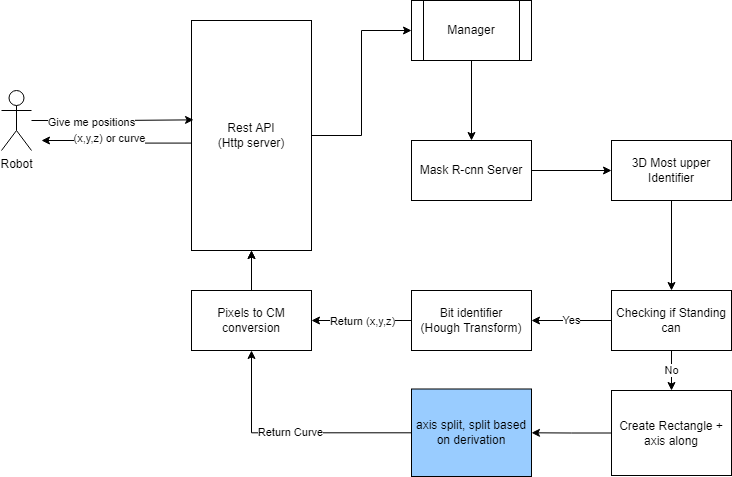 The Algorithm – Axis split
- Checks if can is laying along the main curve
- Splits based on the top point
- Checks the second derivatives along turquoise lines
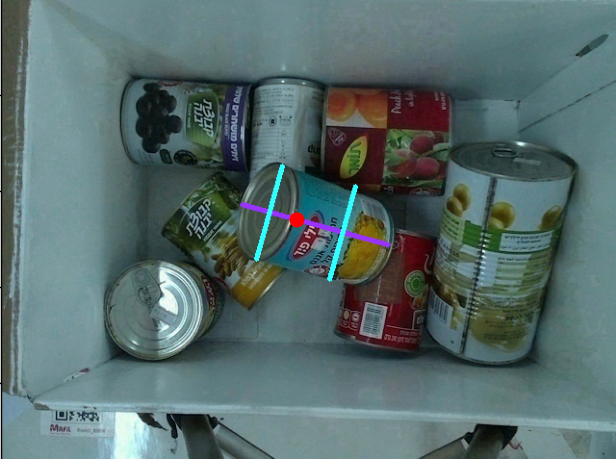 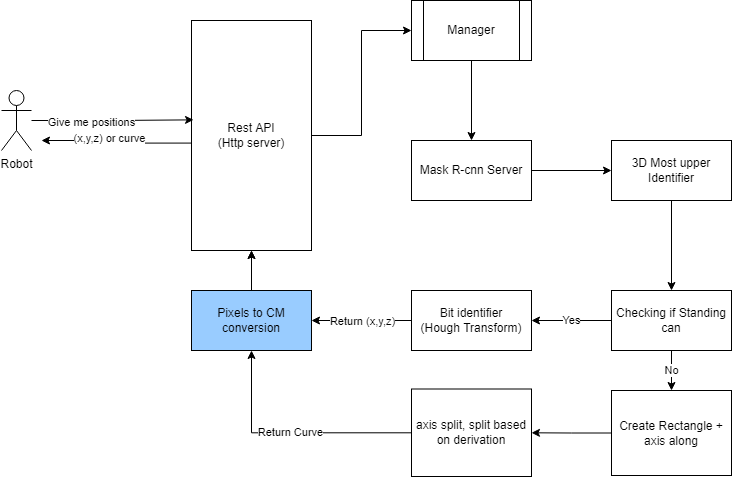 The Algorithm – Pix2cm
Pix2cm ratio is linear in the distance from floor.
Measure distance from floor. 
Using percentile in the area of the point to remove camera noise.
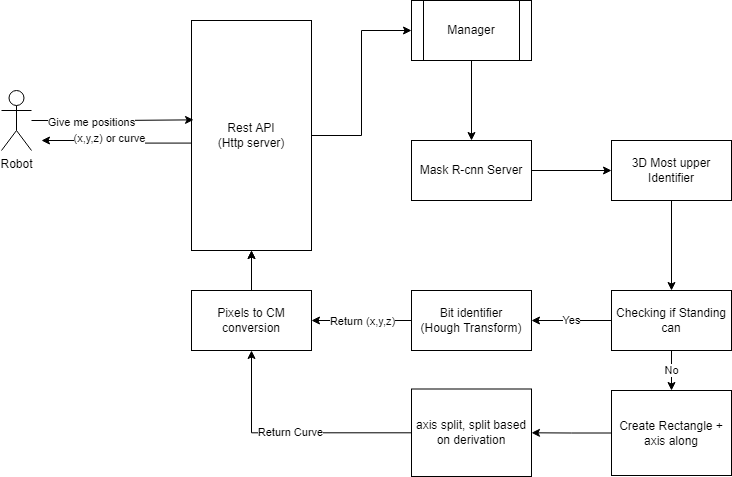 Results
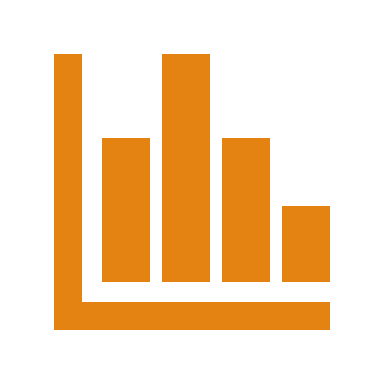 Experiment setup
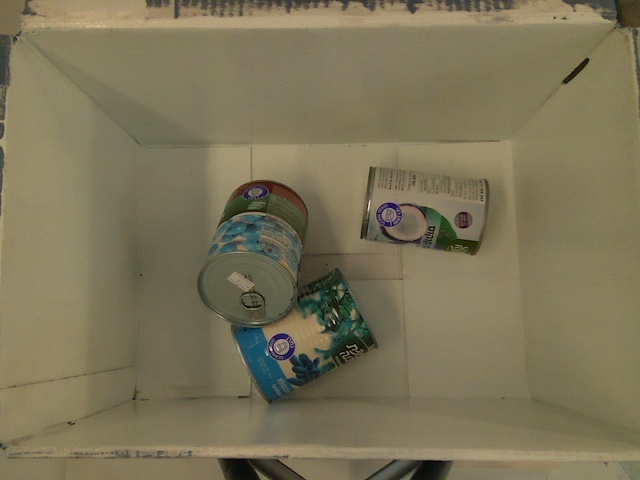 A cardbox painted white.
Camera is located ~60 cm above the “ground”.
Different scenarios:
Standing cans.
Laying cans.
Tilted cans.
Clutter.
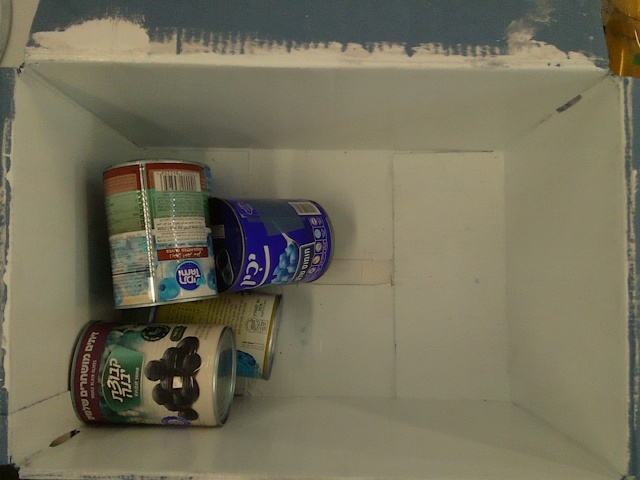 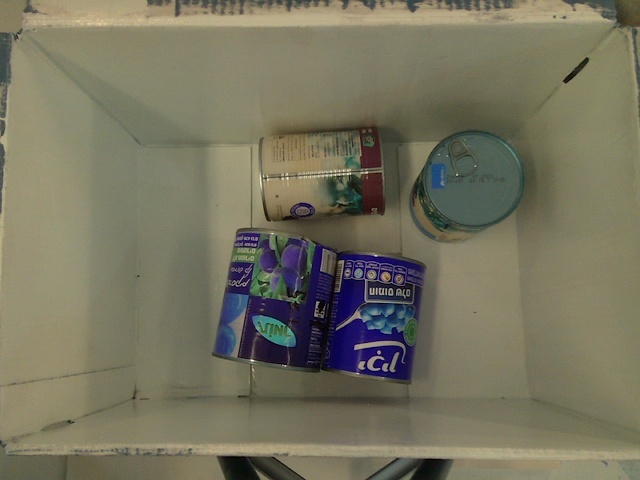 Results
~73%
~20%
~7%
Results - success
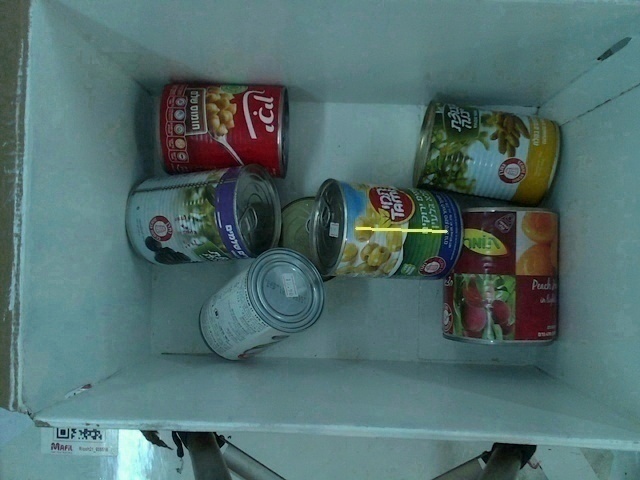 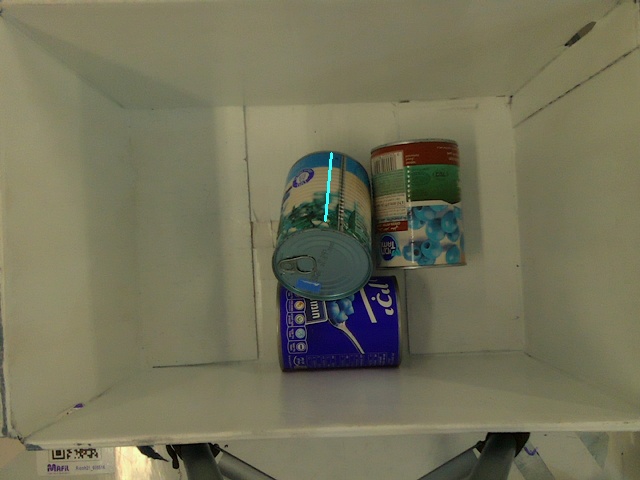 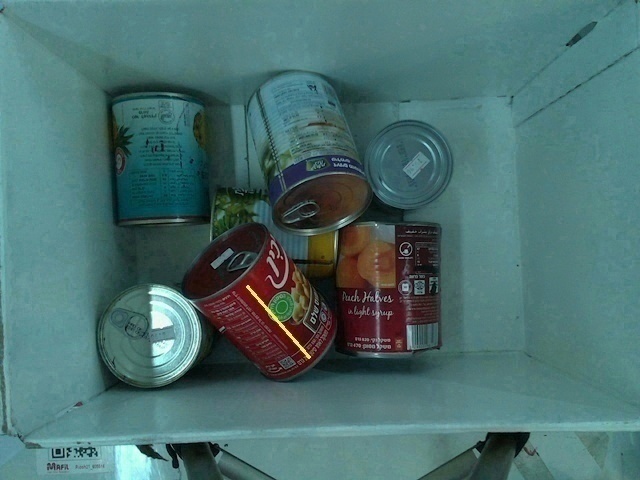 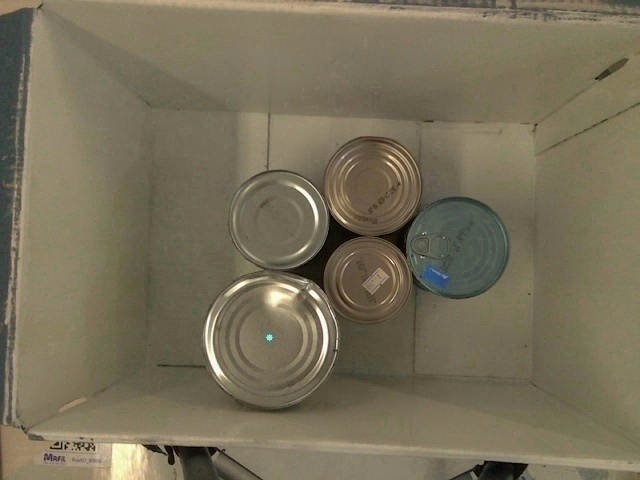 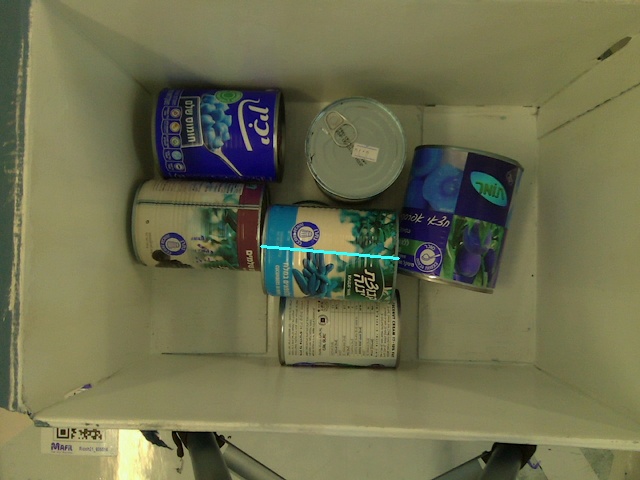 Results – wrong side
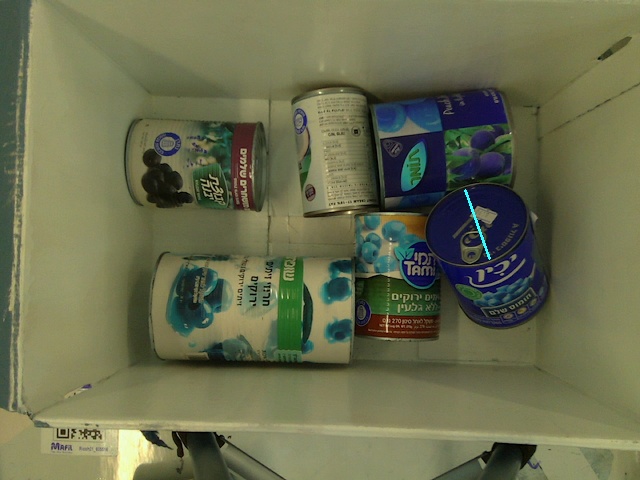 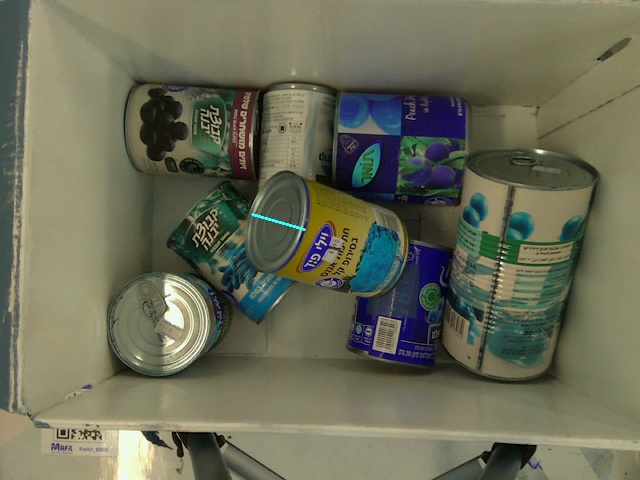 Results – mask failure
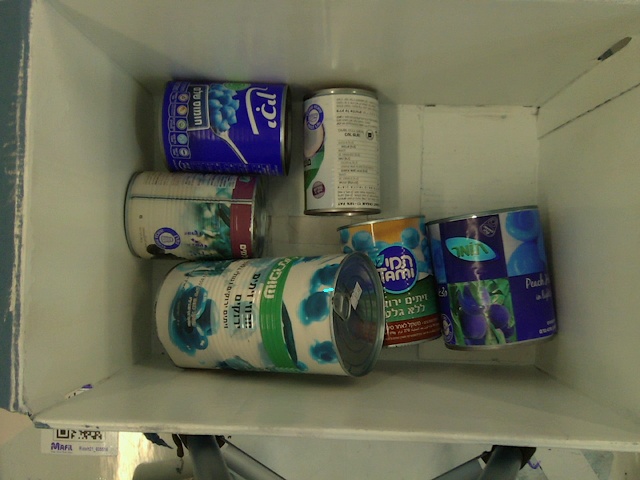 Suggested Improvements
- Less noisy camera / not based on LIDAR
- Working on reducing camera noise with algorithmic approach
- Training the Mask R-CNN on more data and more various data
- Converting the whole program into custom NN with tailor made loss function
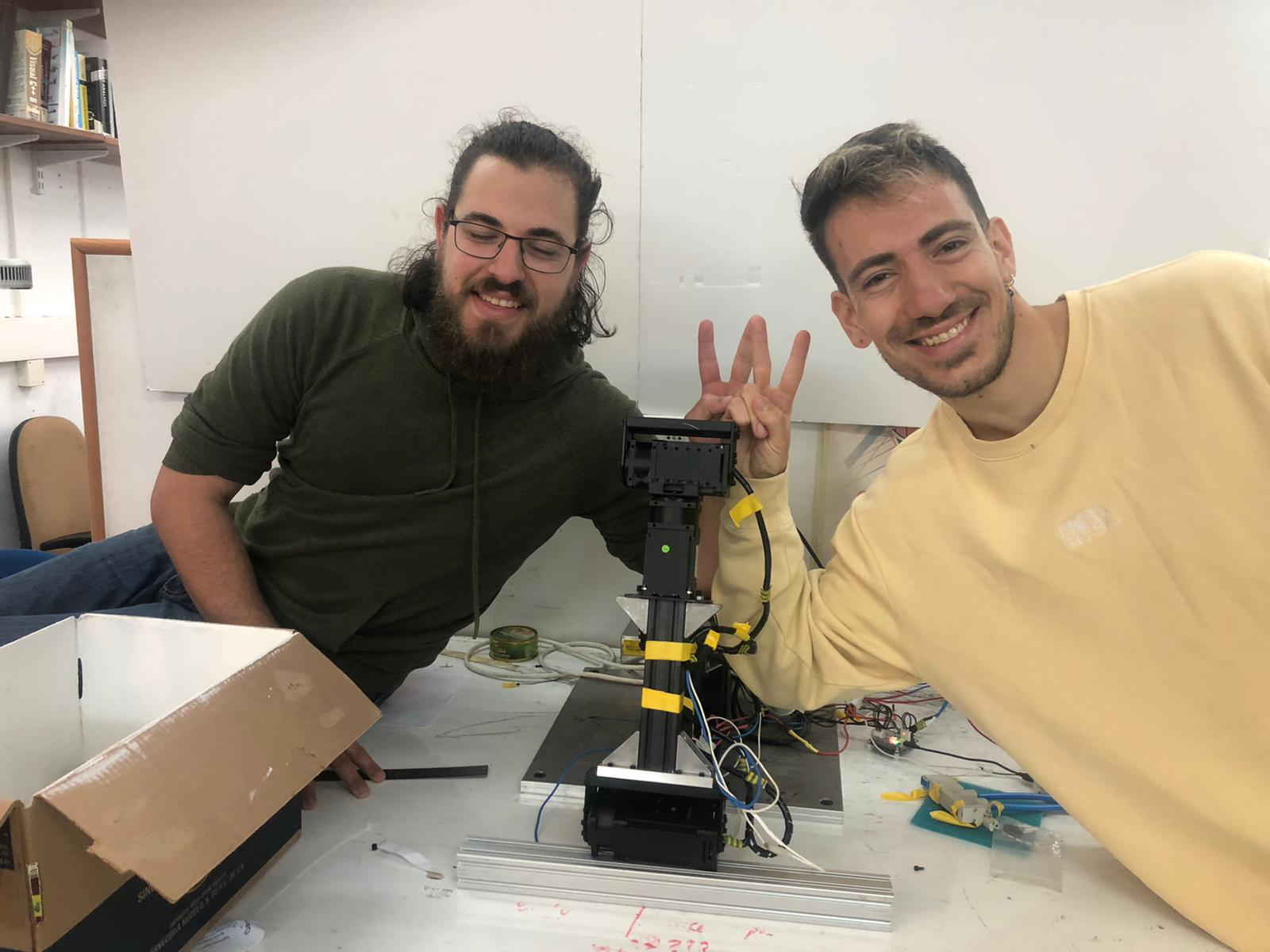